Bài 41: Biểu diễn lực
Nội dung chính
I
III
II
Các đặc trưng của lực
Biểu diễn lực
Vận dụng
I
Các đặc trưng của lực
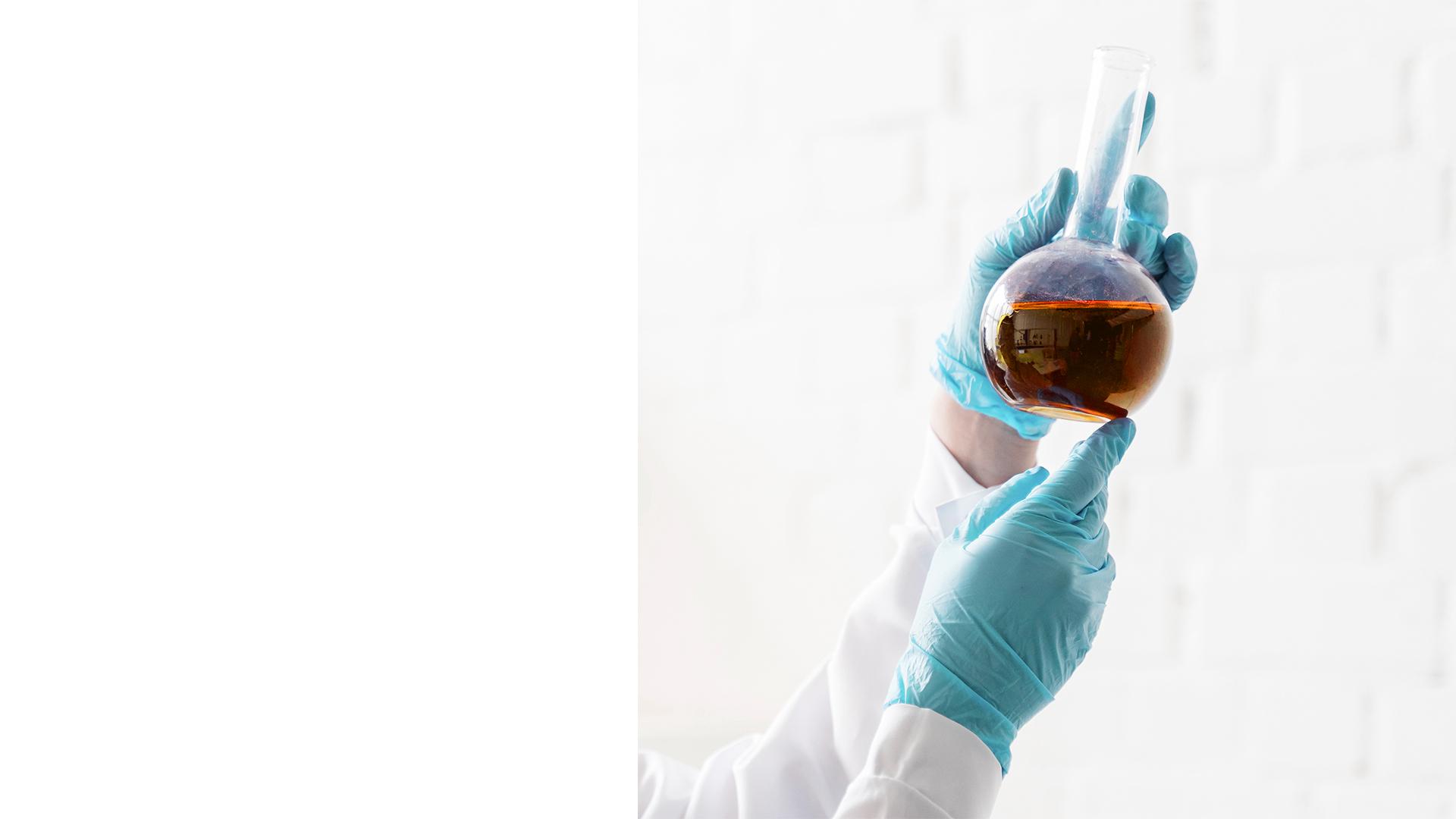 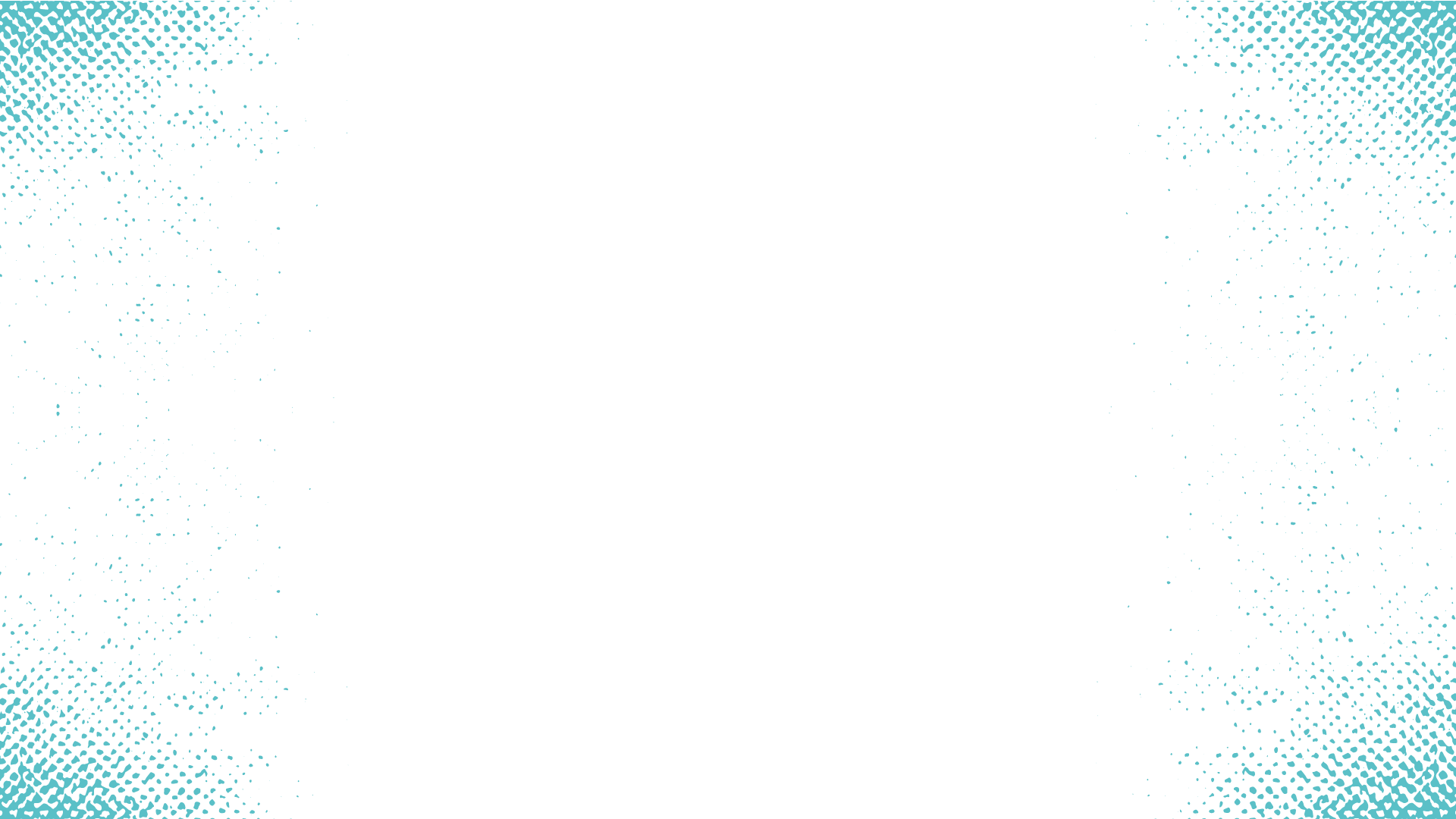 1. Độ lớn của lực
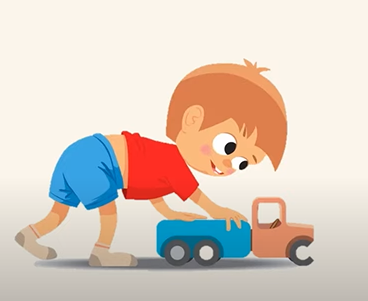 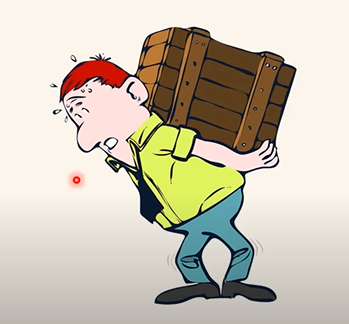 Độ mạnh hay yếu của một lực được gọi là độ lớn của lực
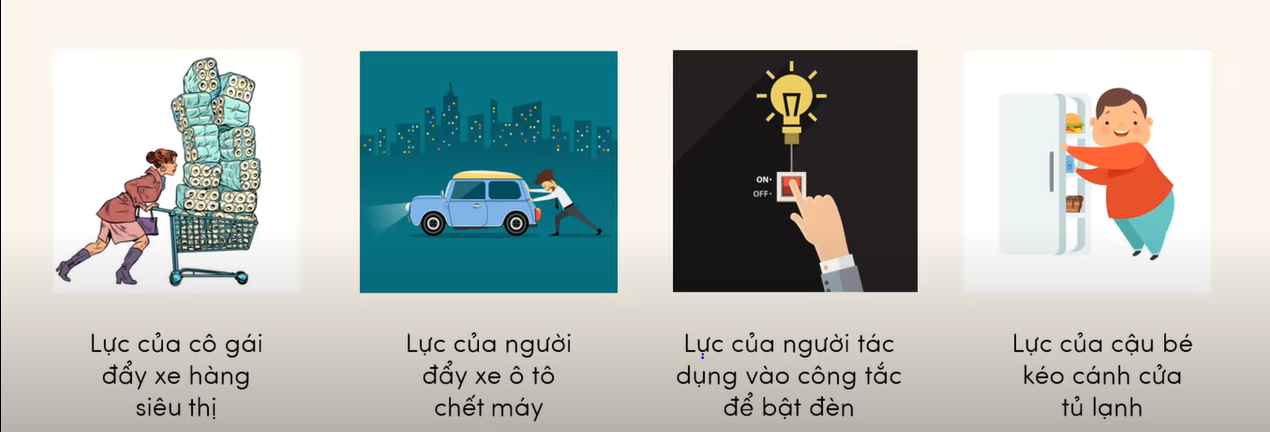 Hãy sắp xếp các lực này theo thứ tự độ lớn tăng dần?
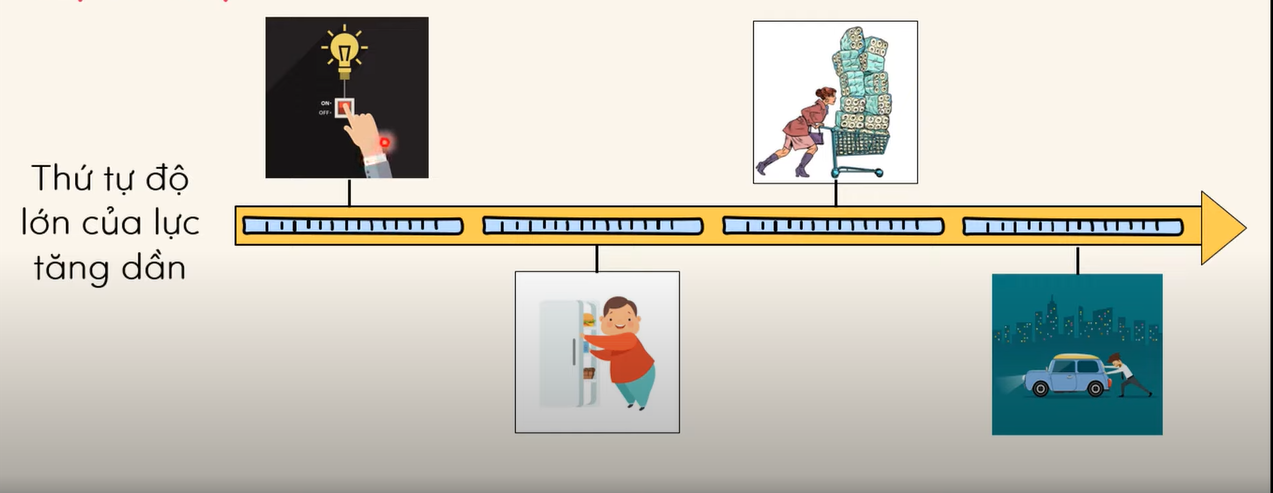 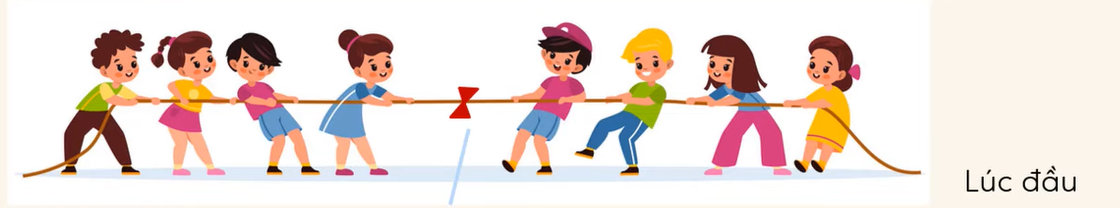 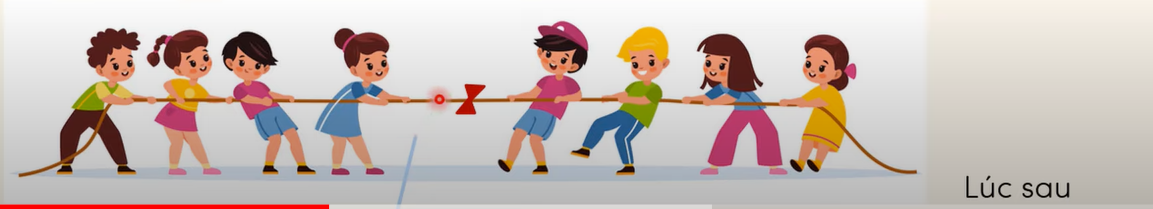 Hãy so sánh độ lớn lực kéo của 2 đội trong từng trường hợp?
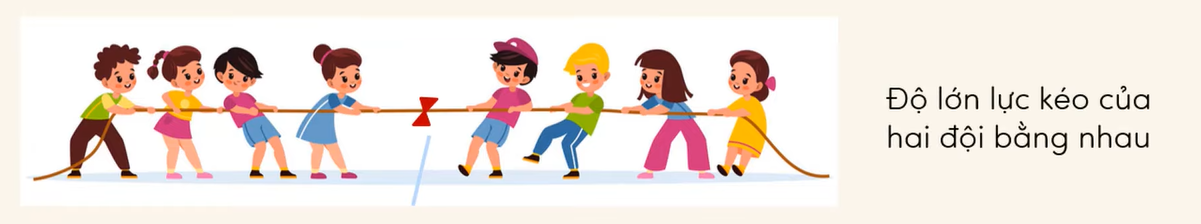 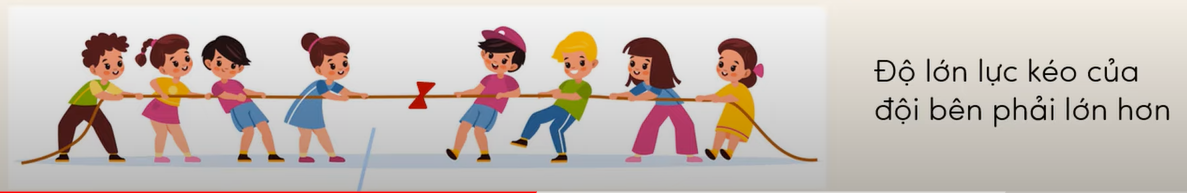 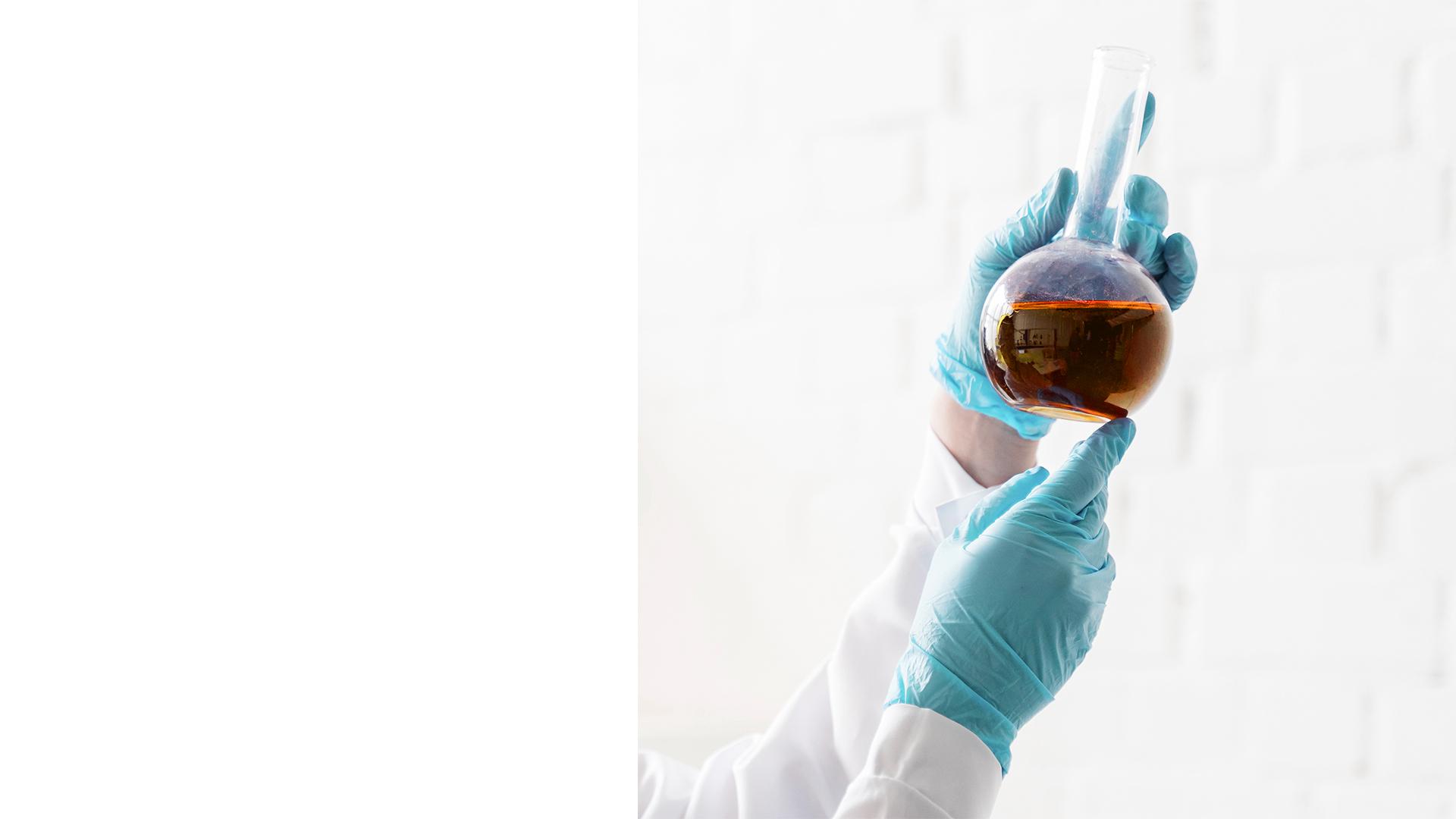 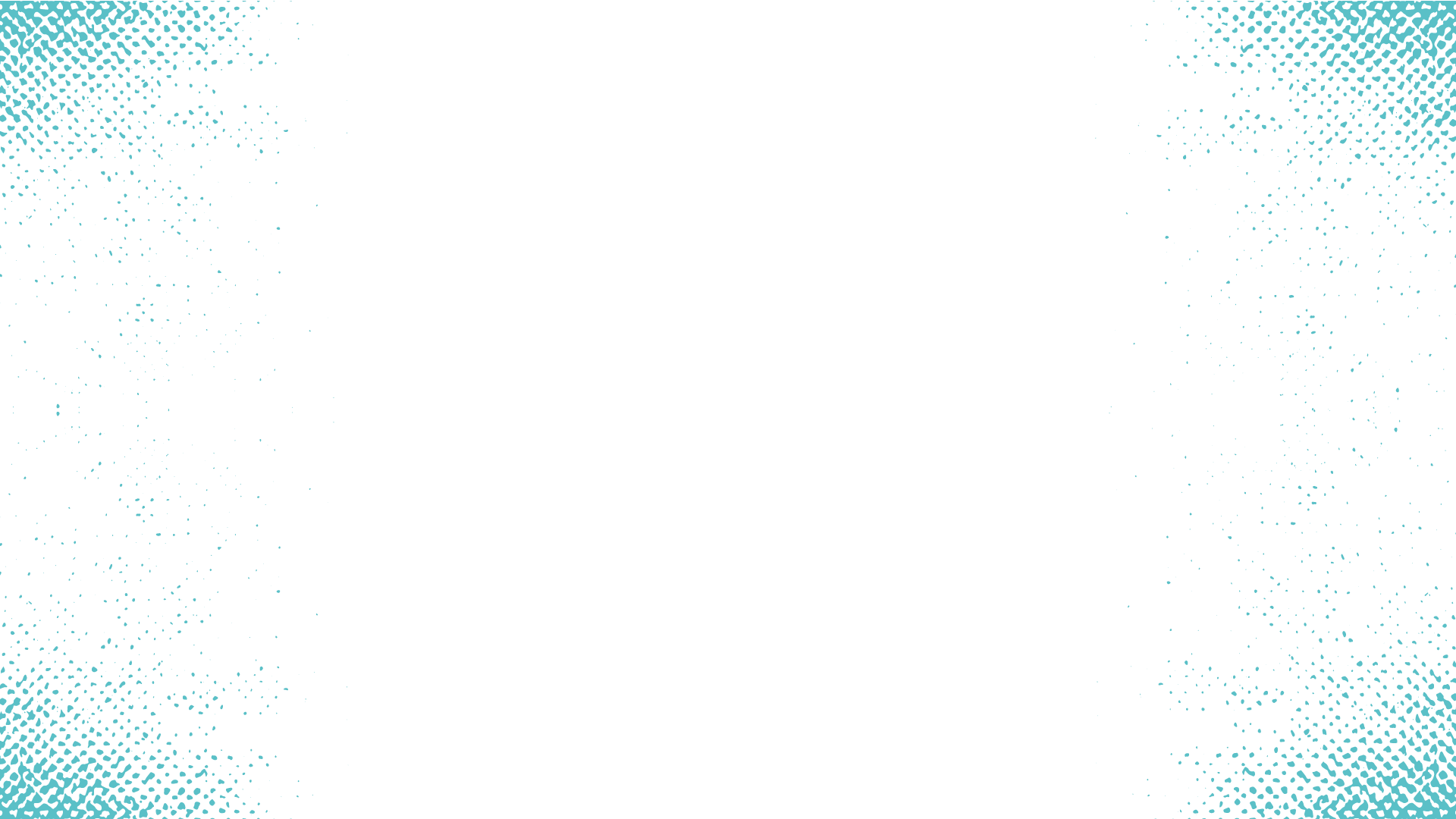 2. Đơn vị lực và dụng cụ đo lực
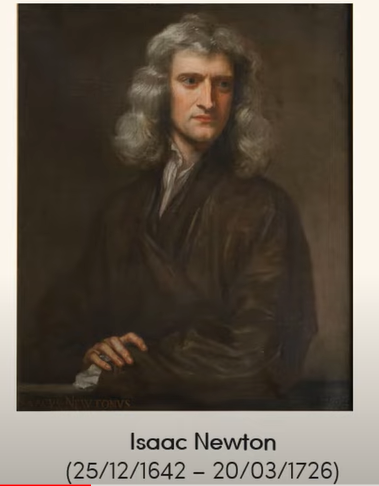 Đơn vị của lực là niutơn
Kí hiệu: N
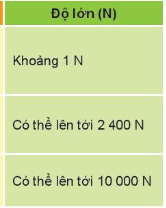 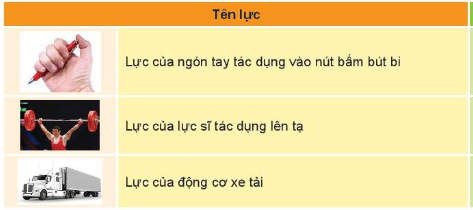 Dụng cụ đo lực là lực kế.
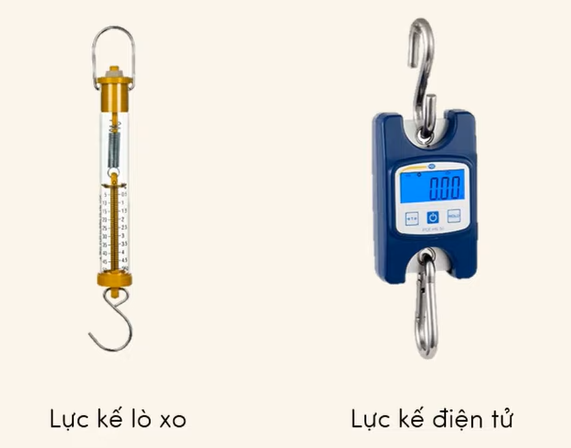 * Cấu tạo của lực kế lò xo
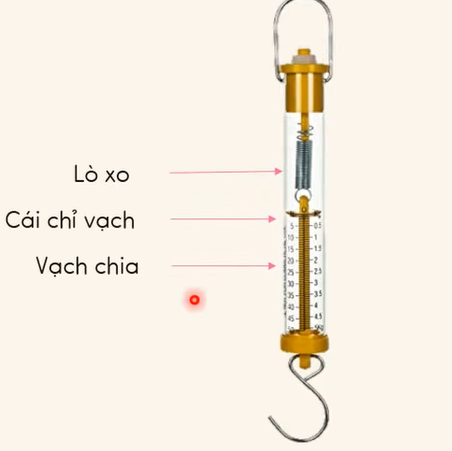 * Mỗi lực kế đều có giới hạn đo (GHĐ) và độ chia nhỏ nhất (ĐCNN)
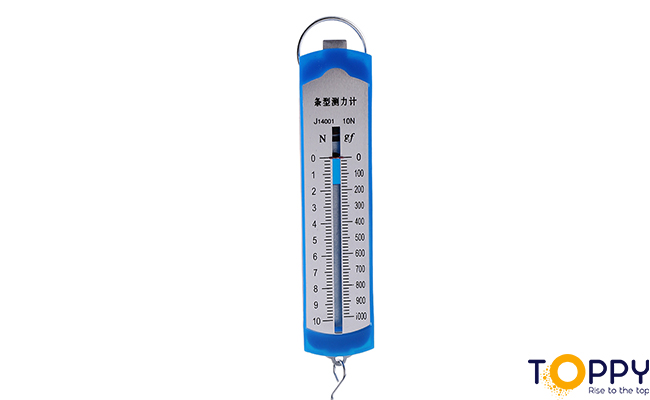 GHĐ: 10 N
ĐCNN: 0,2N
* Cách dùng lực kế
+ Ước lượng độ lớn của lực
+ Chọn lực kế thích hợp
+ Điều chỉnh lực kế về số 0
+ Móc vật vào lực kế, kéo hoặc giữ lực kế theo phương của lực cần đo
+ Đọc và ghi kết quả đo.
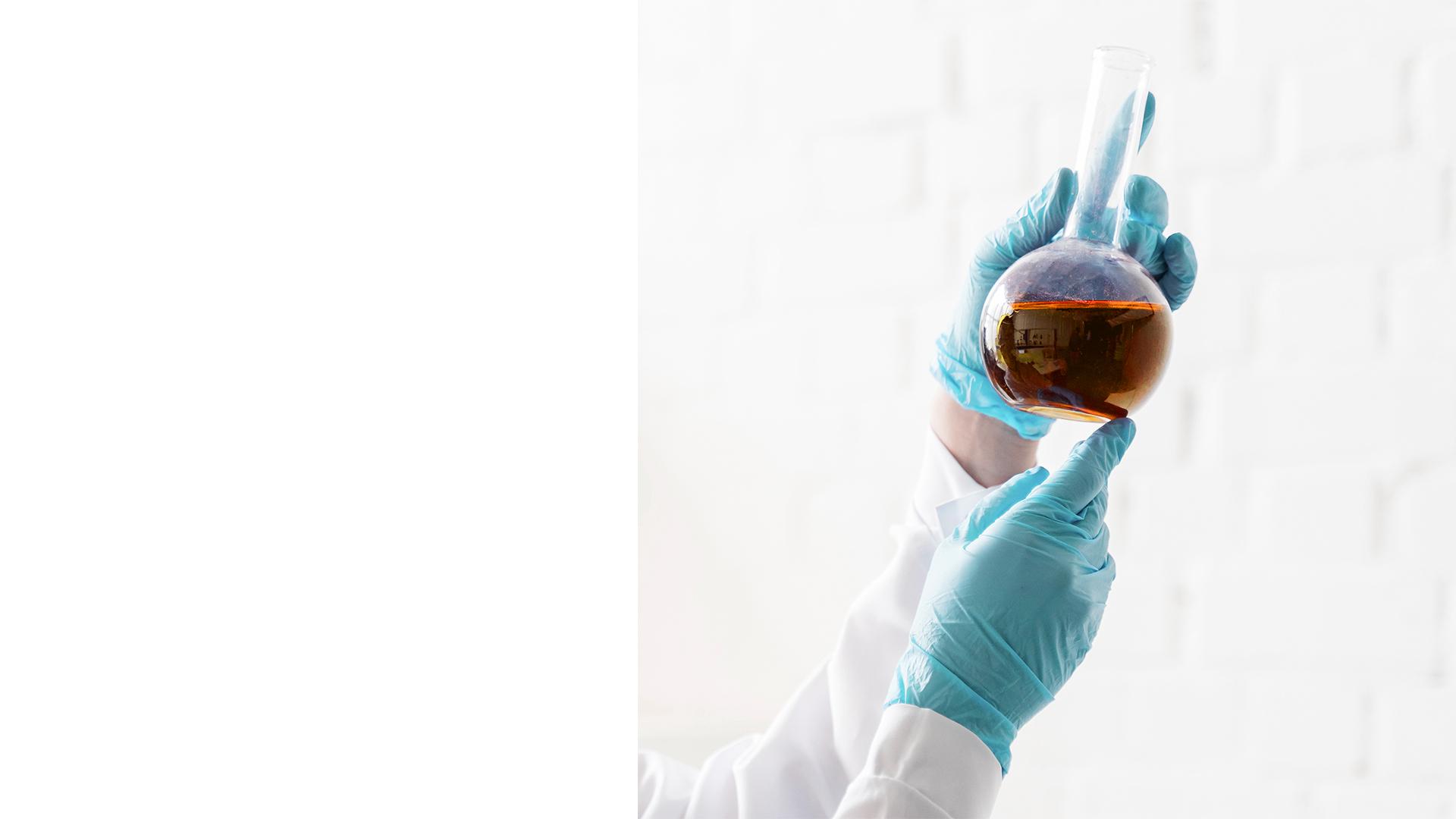 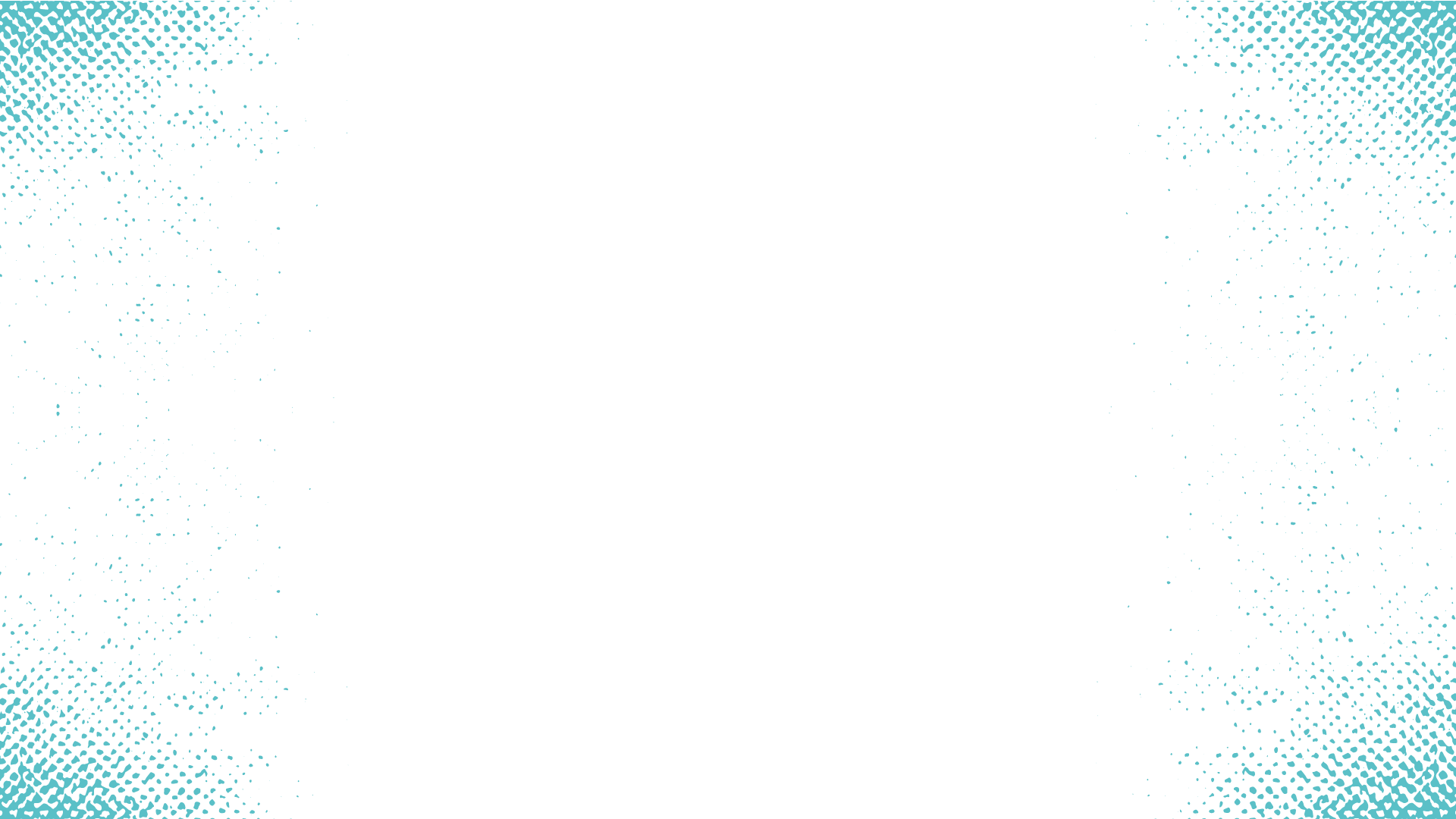 3. Phương và chiều của lực.
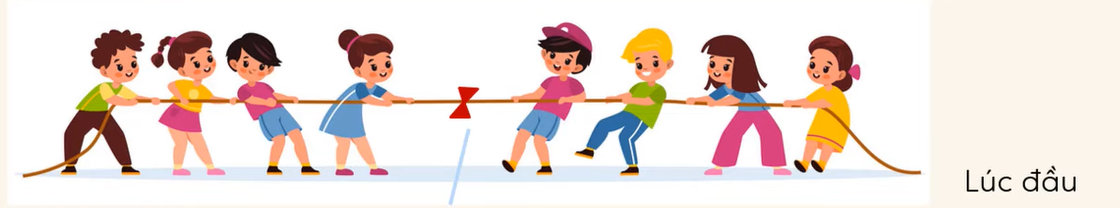 Lực kéo của 2 đội có phương nằm ngang.
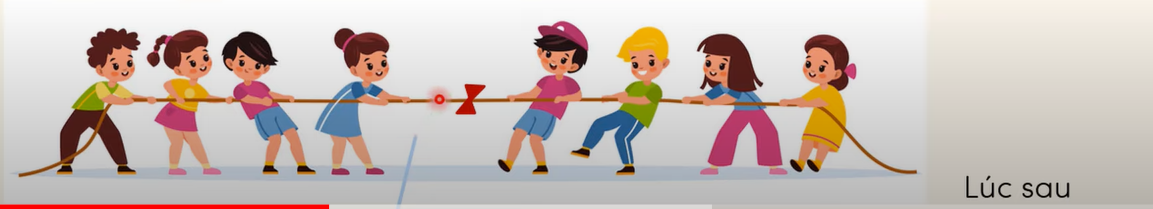 Lực kéo của 2 đội cùng phương nhưng ngược chiều nhau
Mỗi lực đều có 4 đặc trưng cơ bản là: điểm đặt, phương, chiều và độ lớn.
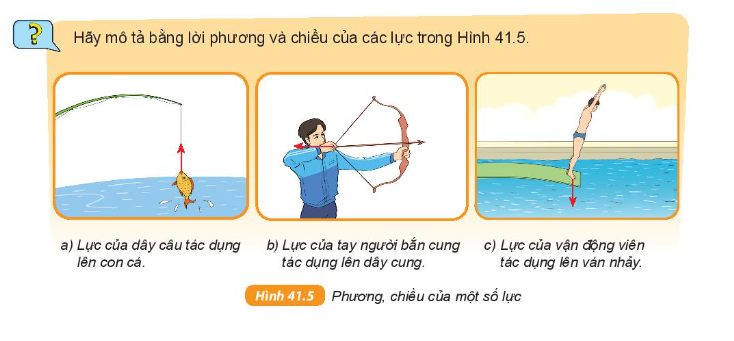 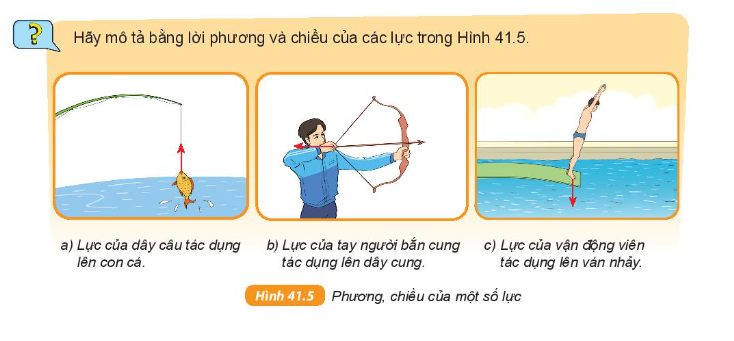 Phương: Thẳng đứng
Chiều: Từ dưới lên trên
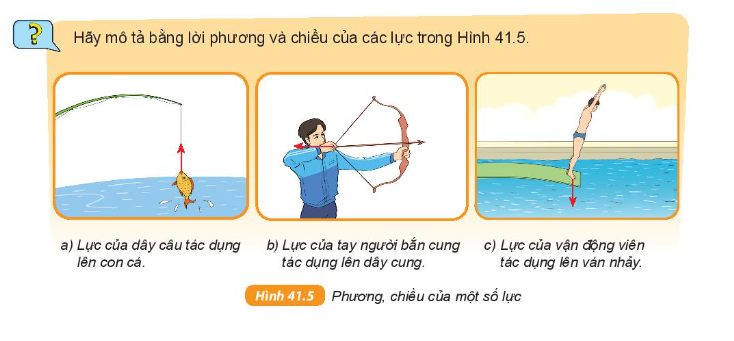 Phương: ngang
Chiều: Từ phải sang trái
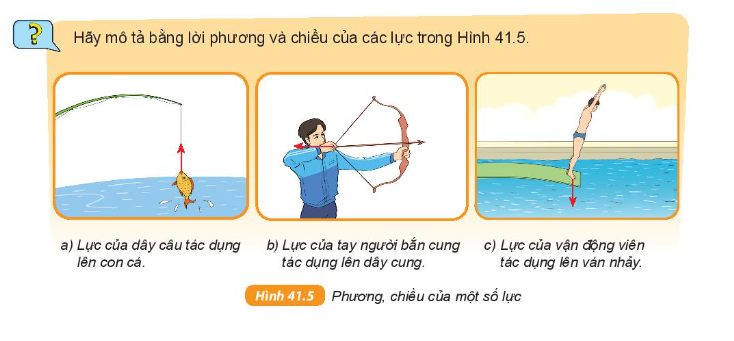 Phương: thẳng đứng
Chiều: Từ trên xuống dưới
Điểm đặt
Đặc trưng của lực
Phương
Chiều
Độ lớn
Biểu diễn lực bằng một mũi tên
Lực được biểu diễn bằng một mũi tên có:
+ Gốc ( điểm đặt ) của mũi tên có điểm đặt vào vật chịu tác dụng lực
+ Phương và chiều của mũi tên là phương và chiều của lực
+ Độ lớn của lực được biểu diễn qua độ dài mũi tên theo một tỉ xích.
Ví dụ: Hãy biểu diễn lực của một người đẩy xe hàng với lực 40N theo phương ngang, từ trái sang phải.
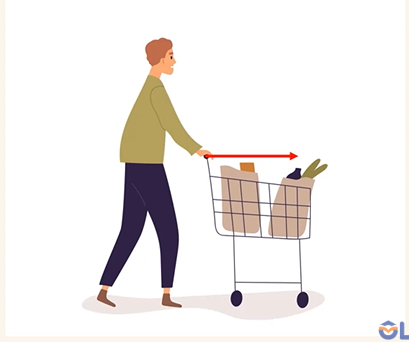 Lực được biểu diễn bằng một mũi tên có:
+ Gốc ( điểm đặt ) : Nằm trên xe đẩy
+ Phương : Ngang 
+ chiều: Từ trái sang phải
+ Độ lớn: Quy ước 1cm ứng với 10N. Nên mũi tên có độ dài là 40: 10= 4 (cm)
Hãy biểu diễn lực do vận động viên tác dụng lên ván nhảy, biết lực đó có độ lớn là 700 N
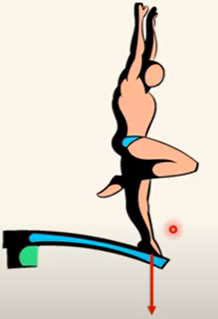 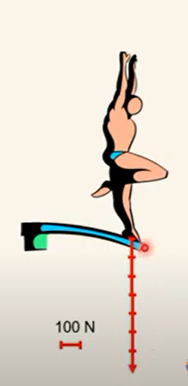 Lực do vận động viên tác dung lên ván nhảy được biểu diễn bằng một mũi tên có:
+ Gốc ( điểm đặt ) : tại vị trí chân tiếp xúc với ván nhảy
+ Phương : Thẳng đứng chiều: Từ trên xuống dưới
+ Độ lớn: Quy ước 1cm ứng với 100N. Nên mũi tên có độ dài là 700: 100= 7 (cm)
Ghi nhớ
Điểm đặt
Đặc trưng cơ bản (yếu tố của lực)
Phương
Chiều
Độ lớn
Ghi nhớ
Gốc đặt tại vật chịu
 lực tác dụng
Mũi tên để biểu diễn lực
Phương và chiều trùng với phương và chiều tác dụng của lực
Độ dài tỉ lệ với độ lớn của
Lực
Bài 1
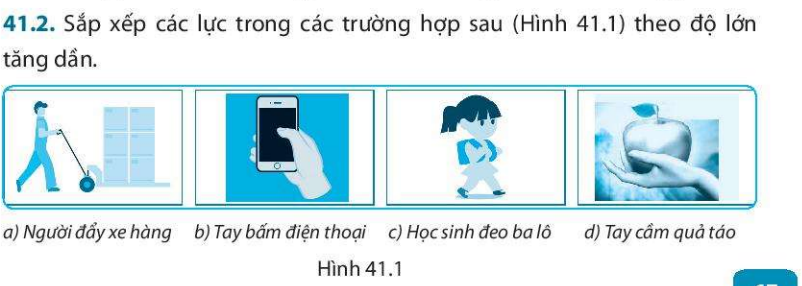 Các lực trong các trường hợp (Hình 41.1) theo độ lớn tăng dần: b)  d)  c)  a).
Bài 2
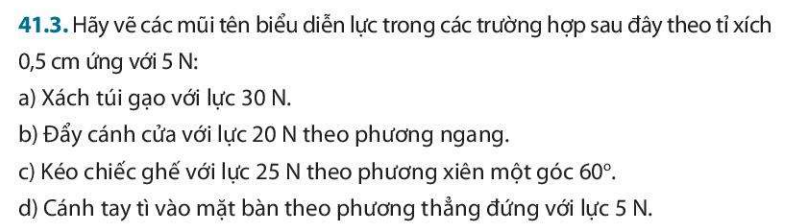 a) Xách túi gạo với lực 30 N.
c) Kéo chiếc ghế với lực 25 N theo phương xiên một góc 600.
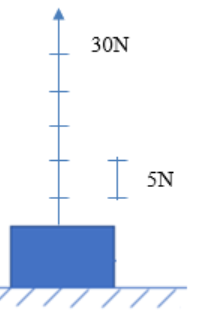 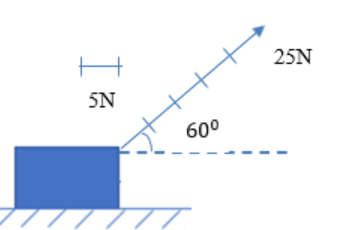 b) Đẩy cánh cửa với lực 20 N theo phương ngang.
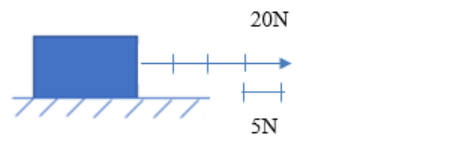 d) Cánh tay tì vào mặt bàn theo phương thẳng đứng với lực 5 N.
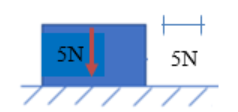 Bài 3
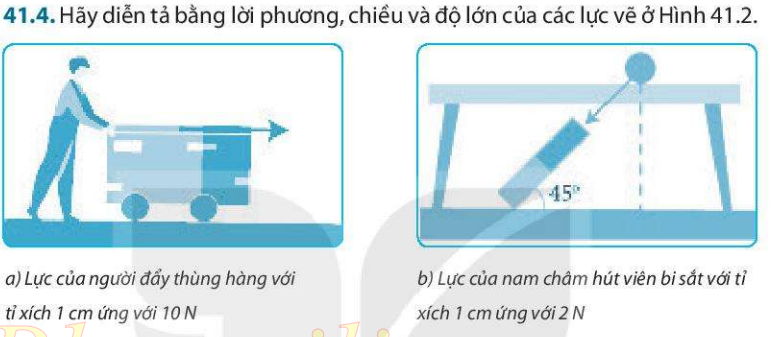 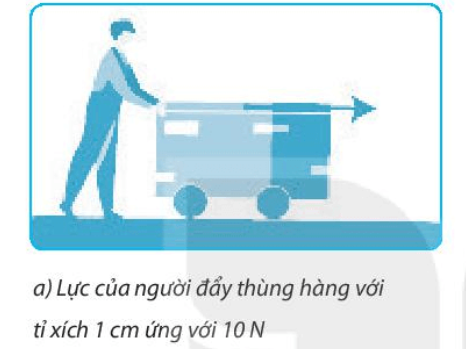 - Hình 41.2 a: Lực của người đẩy thùng hàng có:
+ phương: nằm ngang.
+ chiều: từ trái sang phải.
+ Độ lớn: 20 N (vì ta đo được chiều dài mũi tên là 2 cm).
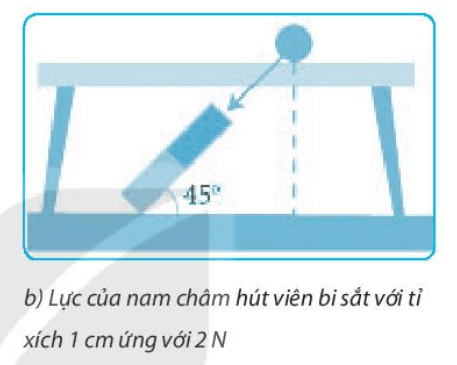 - Hình 41.2 b: Lực của nam châm hút viên bi sắt có:
+ phương: nghiêng, hợp với phương thẳng đứng một góc 450.
+ chiều: từ trên xuống dưới.
+ độ lớn: 2 N (vì ta đo được chiều dài mũi tên là 1 cm).
Bài 4
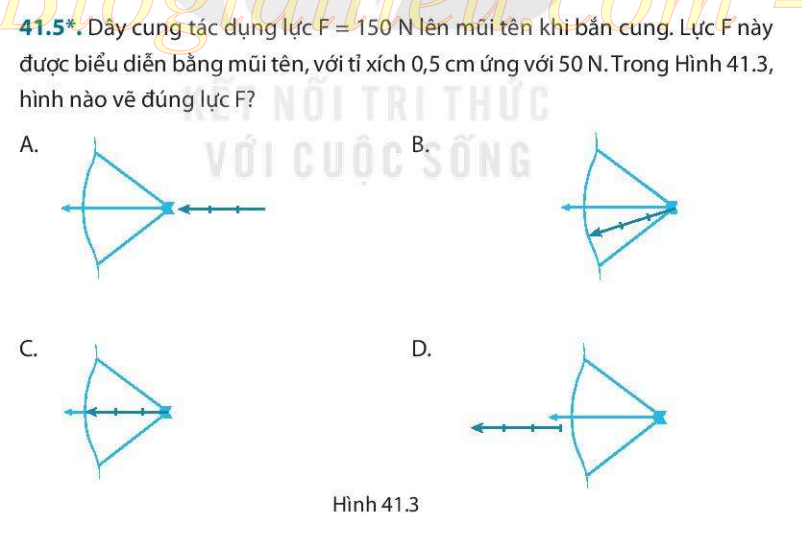 - Theo đề ta có: 0,5 cm ứng với 50 N , F = 150N nên được biểu diễn bởi mũi tên chia thành 3 đoạn bằng nhau.
- Dây cung tác dụng lực lên mũi tên nên:
+ điểm đặt của lực phải đặt vào mũi tên.
+ phương: dọc theo mũi tên.
+ chiều: cùng chiều hướng mũi tên.
Chọn đáp án C